BIEDRĪBA SPECIĀLO PALĪGLĪDZEKĻU PARKS
SPP
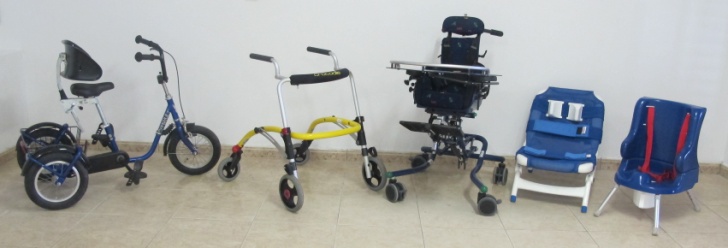 [Speaker Notes: Labdien, hello, zdrastvujtje, god eftermiddag, laba diena !
Prieks visus sveicināt 
Aicinu dziedāt Lauru]
Biedrība “Speciālo palīglīdzekļu parks“ (SPP) dibināta 2013.gada 31.oktobrī ar mērķi:
paplašināt iespēju Latvijas iedzīvotājiem, it īpaši sociāli mazaizsargātām personu grupām, saņemt ikdienas dzīves kvalitātes nodrošināšanai nepieciešamos tehniskos palīglīdzekļus, tā uzlabojot viņu funkcionēšanas spējas un veicinot iekļaušanos sabiedrībā.
SPP RAŠANĀS VĒSTURE
2011 - 2013
Valsts sociālās aprūpes centrs “Rīga” 
7 filiāles
~ 1000 klienti - bērni, pieaugušie, cilvēki ar invaliditāti
Zviedrijas labdarības fonds 
Microsoft, Dagens Medicin, Sodexo, Stocholm  HP, ICAkuriren, u.c.
[Speaker Notes: Zviedrijas labdarības fonds “VAGGAN”  bija izveidojis sadarbību ar VSAC]
SPP galvenā sadarbība
[Speaker Notes: Biedrības „Speciālo palīglīdzekļu parks” izveidi ierosināja Zviedrijas labdarības fonds „VAGGAN”, kura atbalstītāji ir zviedru uzņēmēji.]
SPP šobrīd piedāvā
Tehniskos palīglīdzekļus (TP) – bērniem un pieaugušajiem

Ergoterapeita (ET) konsultācijas

Tehnisko palīglīdzekļu lietošanas apmācības

Tehnisko palīglīdzekļu apkopi
SPP noliktavaMurjāņu ielā 1a
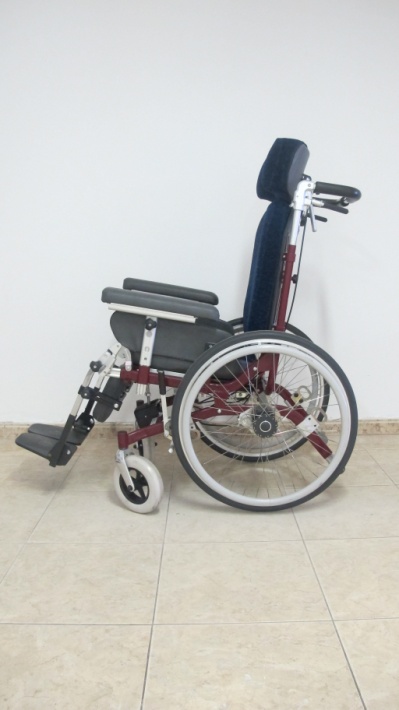 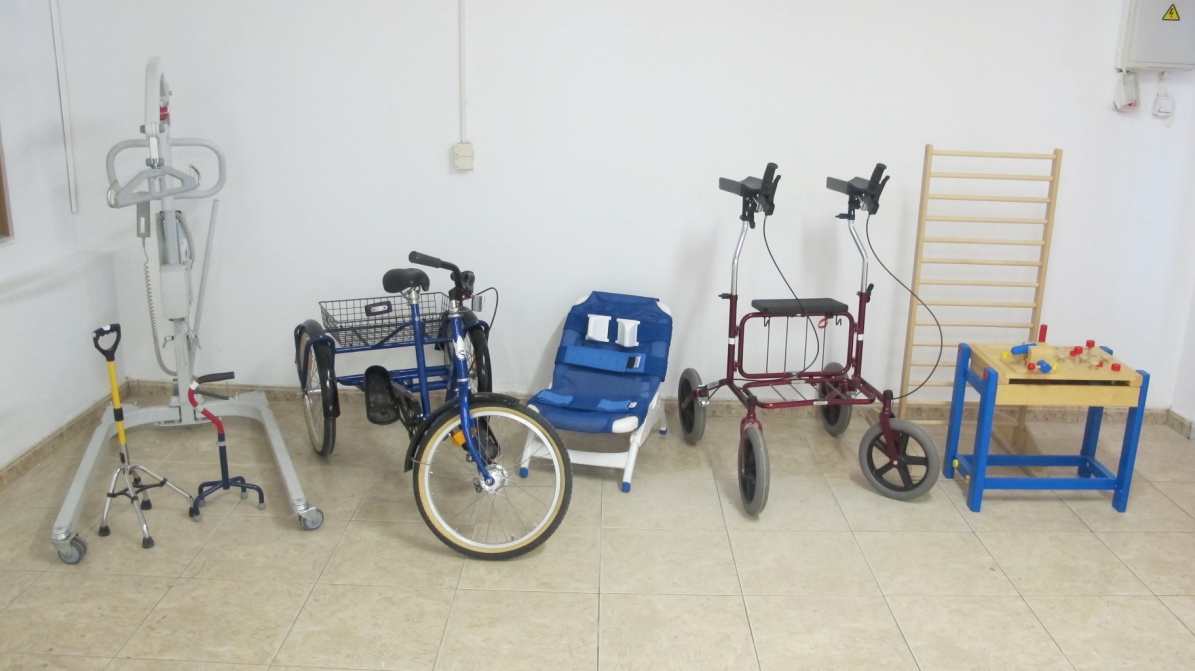 [Speaker Notes: Pašlaik noliktavā tiek uzturēti ap ~800 palīglīdzekļu vienību. Veidi – higiēnas, pašaprūpes, mobilitātes un brīvā laika.]
SPP – Microsoft datubāze
Izstrādāta saņēmto palīglīdzekļu precīzai uzskaitei un pārvaldīšanai
Ietver informāciju par tehniskā palīglīdzekļa specifikāciju (izmēri, aprīkojums)
Katrs palīglīdzeklis tiek vizualizēts  
Tuvākajā nākotnē informācija par palīglīdzekļiem tiks publicēta mājas lapā.
[Speaker Notes: Apmēram puse no tiem ir reģistrēti SPP datubāzē.]
SPP – Microsoft datubāze
[Speaker Notes: Ap 300 vienības ievadītas]
Tehnisko palīglīdzekļu apkope
Nodrošināta servisa telpa 
Speciālists
Aprīkojums apkopju veikšanai
Plānotās  maksas apkopes iekļauj: 
			TP pārbaudi
			Dilstošo mezglu nomaiņu
			Nestandarta situciju gadījuma TP 		nomaņu
TP saņemšanai vai pielāgošanai nepieciešams
Ergoterapeita izsniegts atzinums par nepieciešamo TP 
Sēdēšanas novērtējums (palīglīdzekļiem ar sēdēšanas nepieciešamību)
Basic Seating Assessment (Seating Matters Detailed Assessment Form) Seating Matters Ltd.
Kā saņemt tehnisko palīglīdzekli SPP
Ir vajadzība pēc kāda tehniskā palīglīdzekļa ?
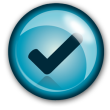 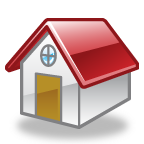 SPP klienti
Paldies par uzmanību !
Telefons:  +371 25522788
E-pasts: sppbiedriba@gmail.com
Adrese: Murjāņu  iela 1a, Rīgā